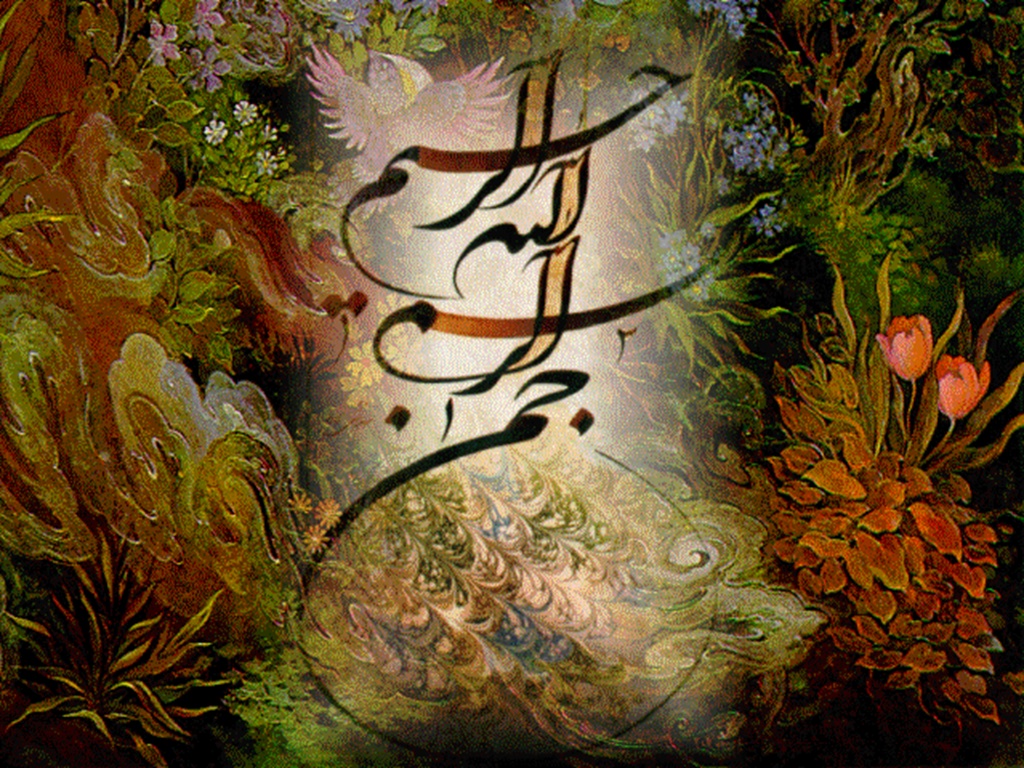 هر که نفسی را حیات بخشد مثل آن است که تمام مردم را حیات بخشیده است .                                       سوره مائده آیه 32
بیماری های    خونی
ایدز ( HIV ) و هپاتیت
تهیه و تدوین : سید عرفان صدرنیاکی
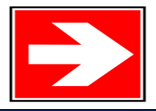 تعریف ایدز :
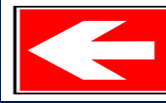 بیماری عفونی که باعث تحلیل شدید توان و قدرت سیستم دفاعی بدن می شود و در نهایت باعث مرگ و میر می شود .
عامل مولد بیماری :
ویروسی به نام HIV
H: Humman
انسان
کاهش ایمنی
I: Immuno deficiency
V: Virus
ویروس
راههای انتقال ویروس:
1 – از طریق خون و فرآورده های خونی
2 – تماس جنسی
3 – از طریق سرنگ مشترک
4 – مادر آلوده به فرزند
5 – از طریق خالکوبی و مسواک مشترک و ...
راههای که ویروس انتقال نمی یابد :
1 – خوردن و آشامیدن
2 – نشستن در کنار یکدیگر
3 – همکلاسی شدن
4 – هم صحبت شدن
5 – زندگی دسته جمعی و ...
پس از ورود ویروس به بدن چه اتفاقی می افتد :
سلولهای دفاعی بدن انسان به نام لنفوسیت ها را مورد حمله قرار داده و در آنها شروع به ترشح ویروس می کند .
بر اساس علایم بالینی و آزمایشگاهی دو دوره وجود دارد :
1 – مرحله پنجره :
از زمان ورود ویروس به بدن علایم بیماری 2 الی 6 ماه طول می کشد
2 – مرحله آلودگی ( مرحله ظهور علایم ) :
این مرحله می تواند 5 الی 20 سال طول می کشد .
علایم بیماری  :
علایم اصلی
1 – تب بیش از یک ماه
2 – خستگی و بی حالی شدید و پایدار
3 – اسهال بیش از یک ماه
4 – کاهش وزن بدن بیش از 10 درصد وزن بدن
علایم فرعی
1 – زخم های دهانی
2 – عفونت
3 – تب خال
4 – تعرق زیاد در شب
5 – برفک دهانی
تشخیص بیماری :
تنها راه تشخیص بیماری انجام آزمایش خون است
درمان  بیماری :
این بیماری درمان قطعی ندارد و فقط به وسیله داروی ضد ویروس آن را به تاخیر انداخت
هپاتیت :
ویروسی است که بیشتر به کبد آسیب می زند
انواع هپاتیت :
1 – HBB یا نوع ( B ) :
راههای انتقال
تماس جنسی ، مصرف مواد مخدر ، مایعات بدن مثل عرق و بزاق
1 – HCV یا نوع ( C ) :
راههای انتقال
بیشتر از طریق تزریق می باشد .
درمان  بیماری :
این بیماری درمان قطعی ندارد ولی با  داروی ضد ویروس آن را ضعیف نگه داشت
علایم بیماری هپاتیت :
1 – مرحله انتقال  :
از انتقال تا آلودگی 6  الی 8 هفته طول می کشد .
2 – مرحله علایم ظاهری :
خستگی ، ضعف ، بی حالی ، زردی و کم کاری کبد
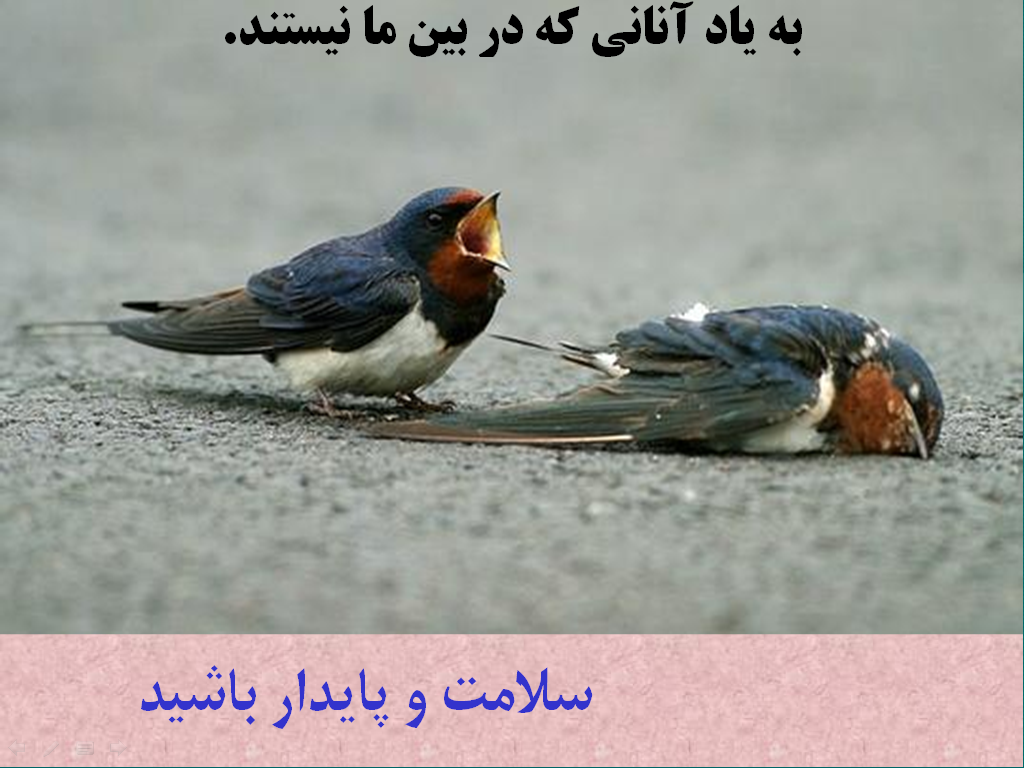 و جوان ناکام محمد اصغری فاتحه ای نثار نماییم